Métabolisme des lipides introduction
S.A HAMMA
DÈFINITION – RÔLES
LIPIDES 
Classe de molécules biologiques hydrophobes,
 comprenant les acides gras et leurs esters.

 RÔLES BIOLOGIQUES
▪ Carburant
▪ Matériaux de construction
▪ Isolant
▪ Fonctions particulières: hormones, acides biliaires, vitamines.
CLASSIFICATION	1
ACIDES GRAS
                             R-COOH
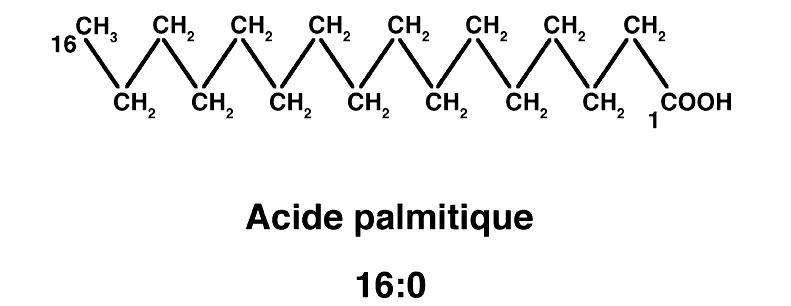 CLASSIFICATION 2
TRIGLYCÈRIDES
Lipides de réserves
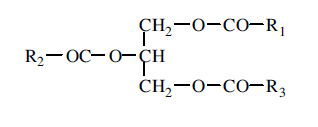 CLASSIFICATION 3
GLYCÈROPHOSPHOLIPIDES
Constituants de la membrane cellulaire






X= Alcool: Ethanolamine, choline, sérine , inositol, 
Glycérol, phosphatidylglycérol.
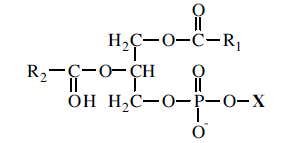 CLASSIFICATION 4
SPHINGOLIPIDES
Constituants des membranes cellulaires
HO-CH-CH=CH-(CH2)-CH3
       │
       CH-NH-
       │
       CH2-O-
OCVVVVVVVVV
2
H
Phosphocholine
Monosaccharide
Oligosaccharide+ acide sialique
Oligosaccharide+ sulfates
Glucides
Glycosphingolipides
Sphingomyélines
Sphingosine
CERAMIDE
Cérébrosides
Gangliosides
Sulfatides
CLASSIFICATION 5
ISOPRÉNOIDES 
Groupe hétérogène ( rôle dans l’organisme). 






                                  Isoprène
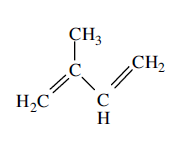 CLASSIFICATION 6
ISOPRÉNOIDES
STÉROÏDES
   (sterane)

- CHOLESTEROL
TERPÉNES

  - VIT LIPOSOLUBLES
        A,D,E, K
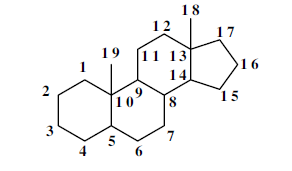 METABOLISME DES LIPIDES 1
METABOLISME DES LIPIDES
BIOSYNTHÈSE
DEGRADATION
METABOLISME DES LIPIDES 2
Triglycérides
Phospholipides
ACIDES GRAS
Acétyl-CoA
Cholestérol
Corps cétoniques